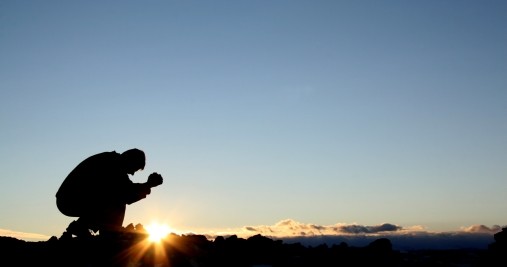 CHANGE AGENTS

PRAYER

Ephesians 3: 14 - 21
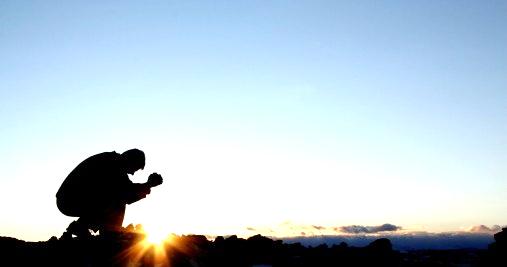 Eph 3:14-21
For this reason I kneel before the Father, from whom his whole family in heaven and on earth derives its name. I pray that out of his glorious riches he may strengthen you with power through his Spirit in your inner being, so that Christ may dwell in your hearts through faith.
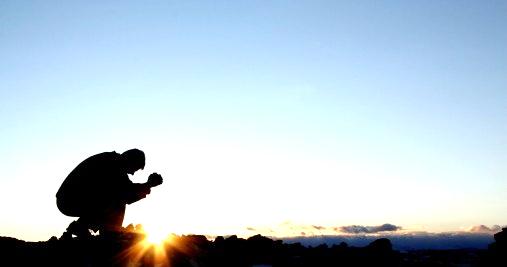 And I pray that you, being rooted and established in love, may have power, together with all the saints, to grasp how wide and long and high and deep is the love of Christ, and to know this love that surpasses knowledge
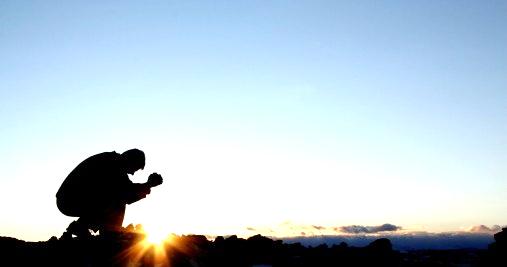 — that you may be filled to the measure of all the fullness of God. 
Now to him who is able to do immeasurably more than all we ask or imagine, according to his power that is at work within us, to him be glory in the church and in Christ Jesus throughout all generations, for ever and ever! Amen. 
NIV
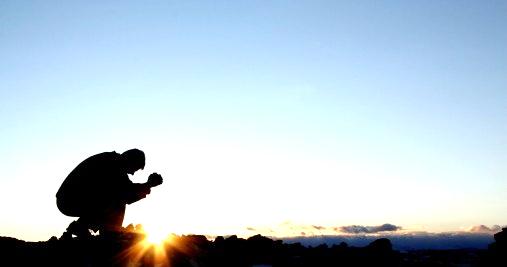 CHANGE AGENTS

PRAYER

Ephesians 3: 14 - 21
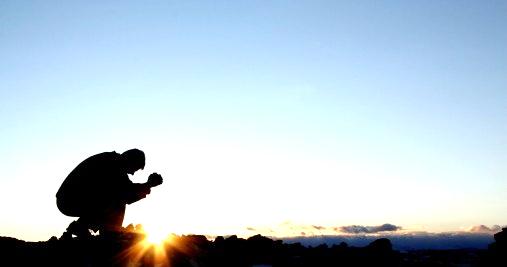 PRAYER is a Change Agent!
THE  POSTURE FOR PRAYER:  Verse 14
Eph 3:14
For this reason I KNEEL before the Father,   NIV
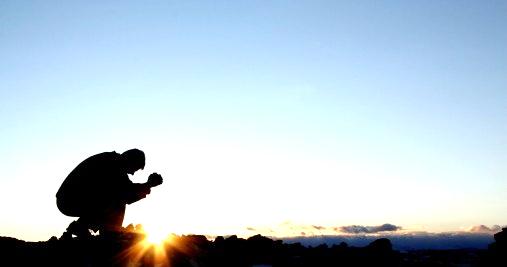 1 Kings 8:22
…….. STOOD before the altar of the Lord in front of the whole assembly of Israel, spread out his hands toward heaven  NIV
1 Chron 17:16
Then King David went in and SAT before the Lord  NIV
Matt 26:39
Going a little farther, he FELL with his Face to the Ground and prayed,  NIV
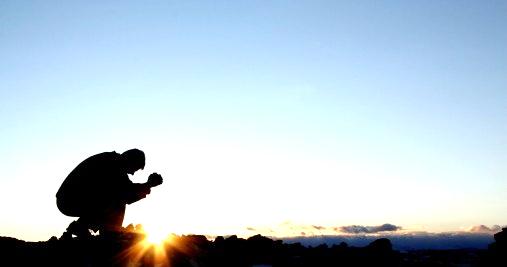 THE PETITION: Verses 16 – 19
HE ASKS FOR 4 THINGS:
STRENGTH  V. 16
DEPTH  V. 17
GRASP V. 18 – 19a
FULLNESS  V. 19B
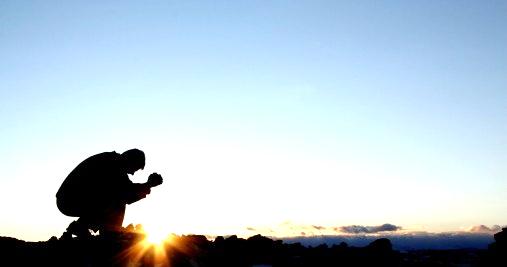 STRENGTH – Verse 16
DEPTH – Verse 17
DWELL
ROOTED
GROUNDED
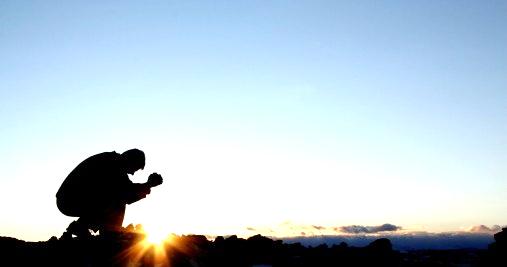 GRASP – Verses 18 – 19a
"I can do all things through Christ which strengtheneth me" writes Paul in Phil 4:13.
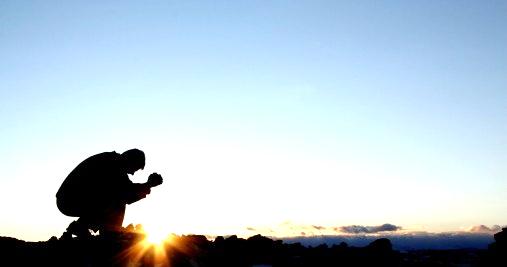 FULLNESS – Verse 19b
John Owen….
“We are never nearer Christ than when we find ourselves lost in a holy amazement at his unspeakable love.”